Gestion de Patrimoine – Cours du Professeur Longin
L’Allocation Stratégique d’Actifs
Chloé Descombes - Benjamin Pitoun  - Yann Ribière
Présentation du MEDAF
Avant le MEDAF : l’allocation efficiente de Markowitz
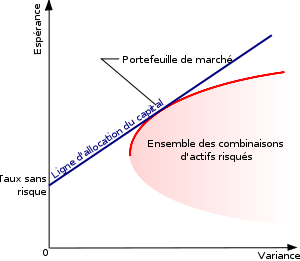 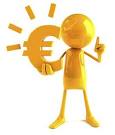 Présentation du MEDAF
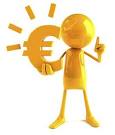 Les limites du MEDAF
Limites de la diversification

Instabilité du Bêta

Difficultés d’application dans un contexte prévisionnel

Irréalisme des hypothèses
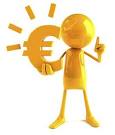 L’utilisation du MEDAF par le GP
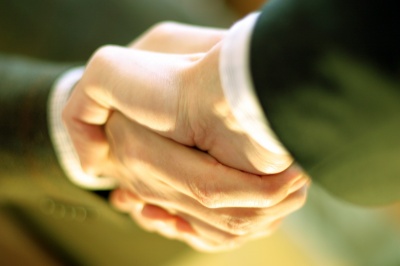 La relation au client 
      repose sur trois choses:
Connaissance 
Objectifs 
Stratégie   

L’approche du client

Créer le contact
Connaître 
Convaincre
Conclure
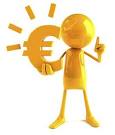 L’utilisation du MEDAF par le GP
Les objectifs
Etablir le profil de l’investisseur (modèle du cycle de vie)
Sélectionner les informations financières

La stratégie
Sélectionner les produits parmi la classe 
    des actifs et des secteurs de l’industrie
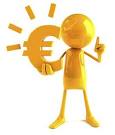 L’utilisation du MEDAF par le GP
Construction du portefeuille de marché et du portefeuille client

Le choix du portefeuille de marché

Le choix de l’actif sans risque

Le choix du portefeuille client

Les choix de la méthode de détermination des paramètres du CAPM
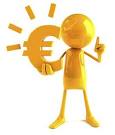 L’utilisation du MEDAF par le GP
SIMULATION
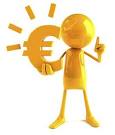